Anzac values
[Speaker Notes: $1 coin http://www.australian-coins.com/complete-guide-australian-1-dollar-1-coins/2015-100-years-anzac-circulating-dollar/]
Spirit of the digger – Patrick lindsay
“Chief among these [ANZAC] qualities are mateship, courage, compassion, endurance, selflessness, loyalty, resourcefulness, devotion, independence, ingenuity, audacity, coolness, larrikinism and humour.”
[Speaker Notes: Lindsay, P., The Spirit of the Digger, Harper Collins, 2003, Page 16]
FRANK MCNAMARA – VC WINNER
MATESHIP
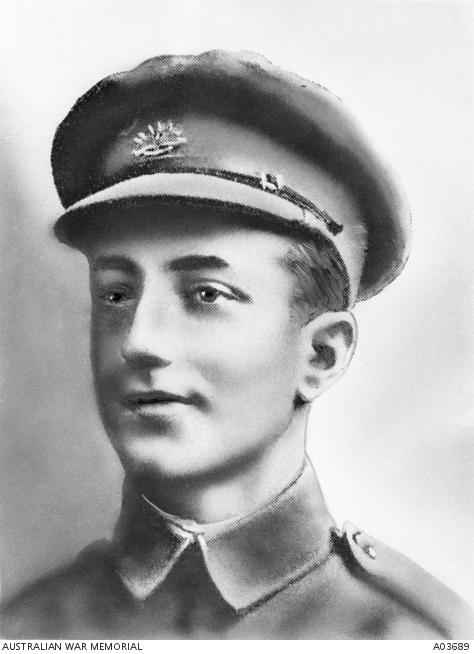 [Speaker Notes: Frank McNamara – Australian War Memorial, https://www.awm.gov.au/collection/A03689/]
World War 1 Martinsyde aircraft
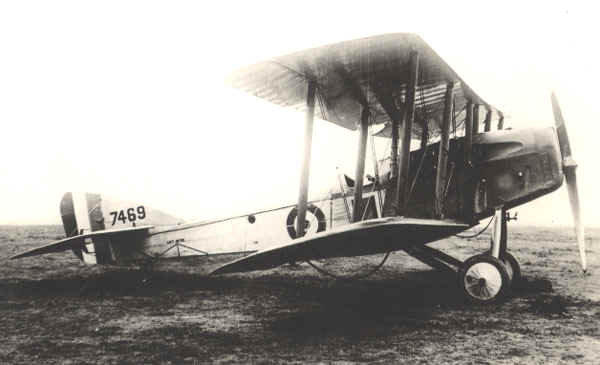 [Speaker Notes: http://www.stevebusterjohnson.com/6-sqn-aircraft]
Charge of the Light Horsemen
Madmen with reckless courage
[Speaker Notes: Disputed picture of the charge at Beersheba (or re-enactment) – Australian War memorial https://www.awm.gov.au/collection/A02684/  It was probably taken when two regiments of the 4th Brigade, Australian Light Horse, re-enacted the charge for the official photographer Frank Hurley, at Belah on 7 February 1918.]
Jumping the trenches
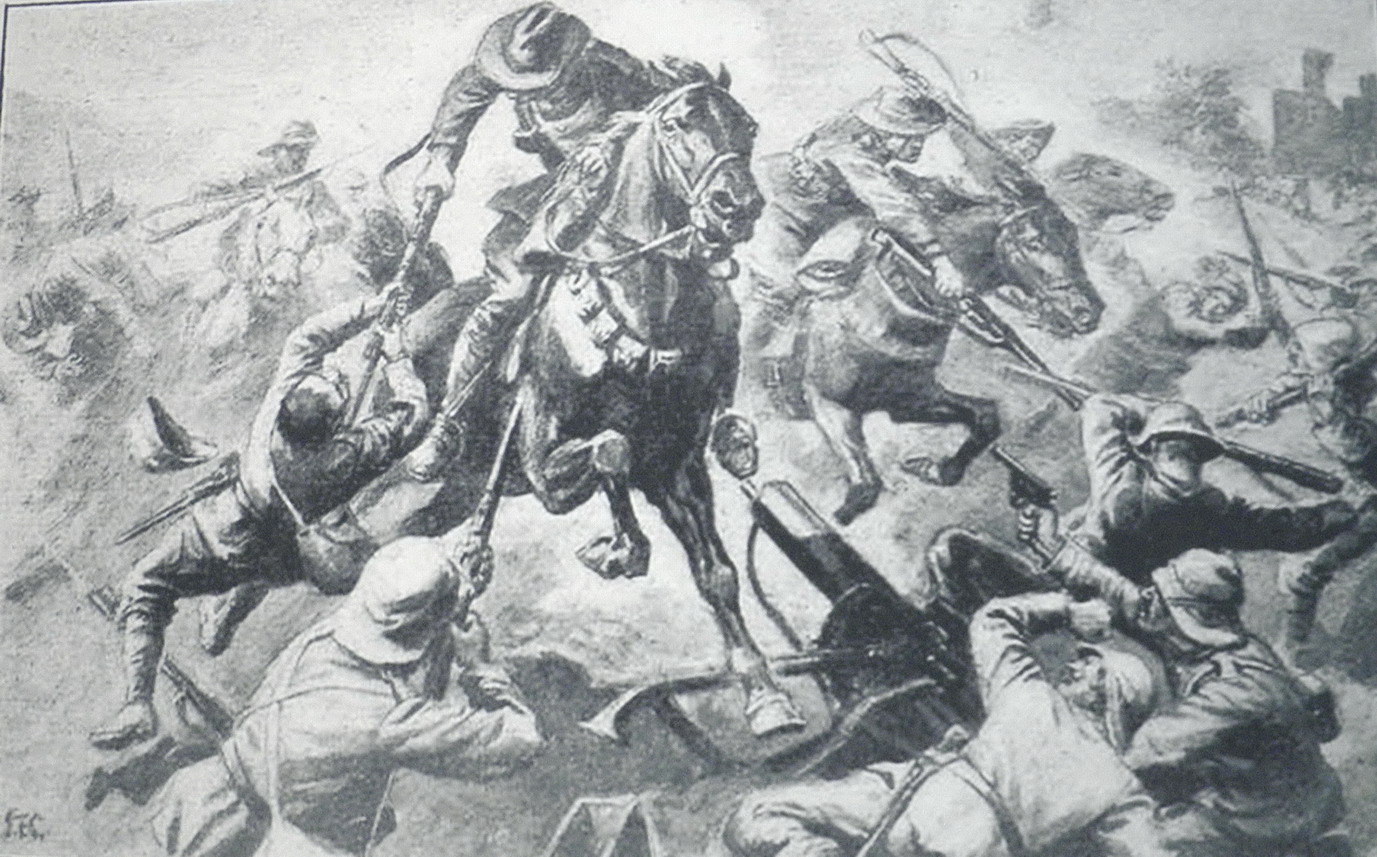 [Speaker Notes: Jumping the trenches – from a photograph at an exhibition in Beersheba in 2012]
‘SCOTTY’ BOLTON – DCM - COURAGE
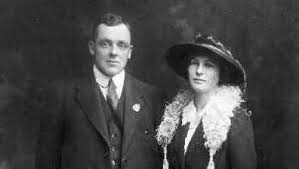 Scotty and Elsie on their Wedding Day
[Speaker Notes: Scotty and Elsie wedding photo https://anzacday.org.au/trooper-sloan-scotty-bolton-dcm]
Captured turkish guns
[Speaker Notes: Captured Turkish artillery at Beersheba. Australian War Memorial https://www.awm.gov.au/collection/H01373/]
10th LH with turkish prisoners
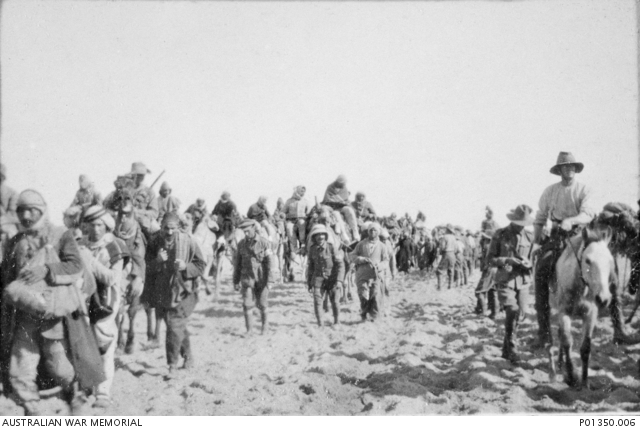 Maghdaba December 1916
[Speaker Notes: 10th LH with 1400 Turkish prisoners from Maghdaba https://www.awm.gov.au/collection/P01350.006]
Water ration for a day
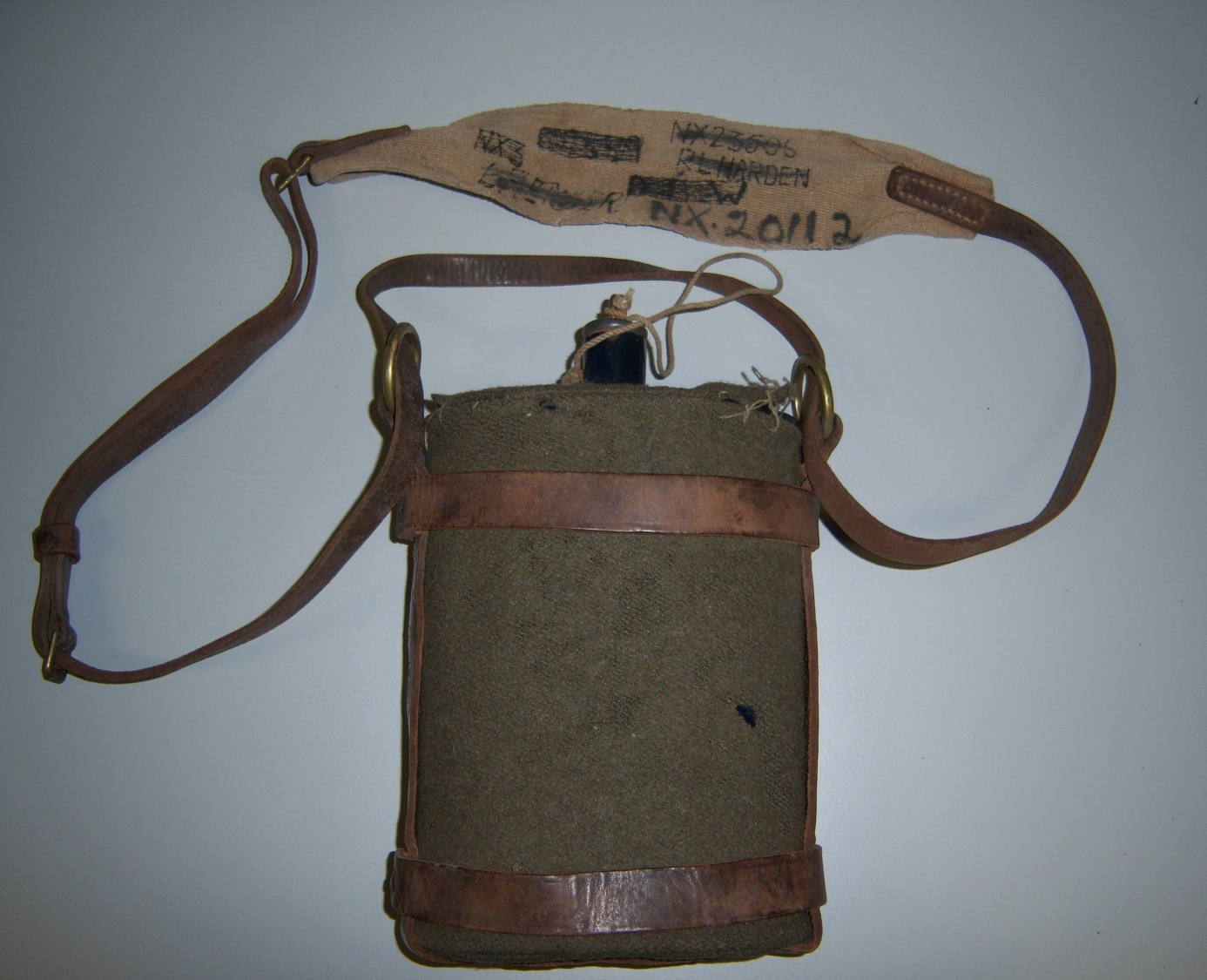 [Speaker Notes: http://medalsgonemissing.com/military-medal-blog/military-memorabilia/the-21st-lighthorse-and-an-03-pattern-waterbottle/]
Endurance in the desert
[Speaker Notes: Dead Horses at Romani Australian War Memorial https://www.awm.gov.au/collection/J05572/]
Michael shanahan - dcm
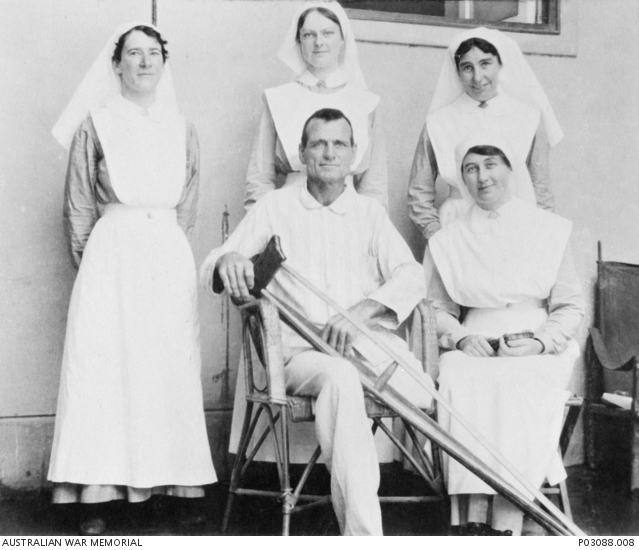 [Speaker Notes: Michael Shanahan in hospital – https://www.awm.gov.au/collection/P03088.008. 2nd Australian Light Horse, Cairo Sept 1916]